OTG Visualization Tools & Data Files
On Track Growth
Webinar Series, Module 5
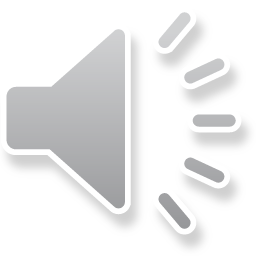 1
[Speaker Notes: Welcome to the fifth module of the on-track growth webinar series, related to on track growth visualization tools and data files.  The goal of this webinar series is to provide stakeholders with the tools to use and understand the new on track growth measure to support improved student academic outcomes.]
On Track Growth Webinar Series: Webinar Topics
Overview
The first webinar provides a brief overview of the on track webinar series along with key content.
Growth Model
On Track Growth
The second webinar provides a conceptual overview of the Colorado Growth Model and its relationship to the on track growth measure.
The third webinar provides a conceptual overview of the on track growth measure.
On Track Reporting
The fifth webinar provides a brief overview of data files, tools and reports that are available related to on track growth.
Accountability
The forth webinar provides a brief overview of on track growth in accountability, performance frameworks, along with an anticipated future rollout plan.
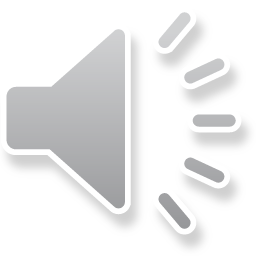 Improvement
The final webinar will focus on the use of the on track growth measure within district and school improvement efforts.
2
[Speaker Notes: This fifth module, of six, explores where on track growth results are included within CDE data visualization tools.  Also, this module provides information regarding the student level growth data files that are provided to districts annually that include on track growth data.]
Session Outcomes
This video will focus on the following topics:
Provide an overview concerning how on track growth (OTG) will be incorporated into CDE data visualization tools 
Provide information regarding how OTG is included within student data files.
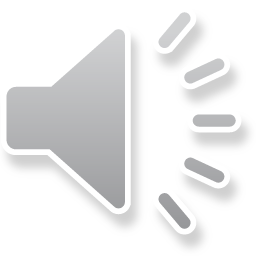 On Track Growth Webinar Series, Module 5 – Visualization Tools & Data Files
[Speaker Notes: The primary outcomes of this webinar is to provide an overview concerning how on track growth also known as OTG is incorporated within CDE data visualization tools while also providing information concerning what student level on track data is is provided to districts. The larger goal of the webinar series is to provide background information concernaing on track growth so it may be used by districts and schools to foster improved academic outcomes for every student.]
OTG in Visualization Tools & Student Data Files: Overview
Visualization tools
Data explorer tool currently includes OTG summary results.  
District & School Dashboards will include OTG results in a new tab in 2024.

Student-level data files for districts
OTG data is included in student-level growth files provided annually to districts.

Student-level growth reports
CDE will produce individual student growth reports that include OTG information in the future.
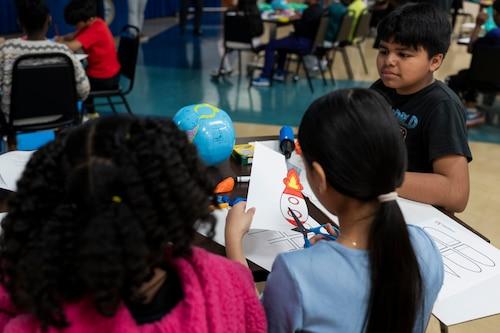 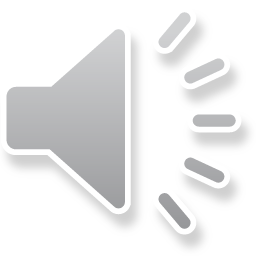 On Track Growth Webinar Series, Module 5 –  Visualization Tools & Data Files
[Speaker Notes: To start this module, let’s provide an overview of available tools and files.  First, the CDE data explorer tool in schoolview currently includes on track growth as an outcome measure. CDE is in the process of developing a new tab in the district and school dashboards that will reflect on track growth results.  Next, CDE provides student level growth data files to district accountability contacts annually .  A variety of related on track fields are included within those files.  Lastly, it is expected that individual student growth reports will include on track growth information in the future.  This will likely occur once the OTG results are introduced as part of the performance framework reports during the next few years.]
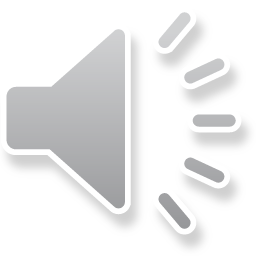 CDE Data Visualization Tools
[Speaker Notes: So, let’s take a closer look at the CDE visualization tools and where on track growth data is and/or will be made available.]
OTG in CDE Data Visualization Tools
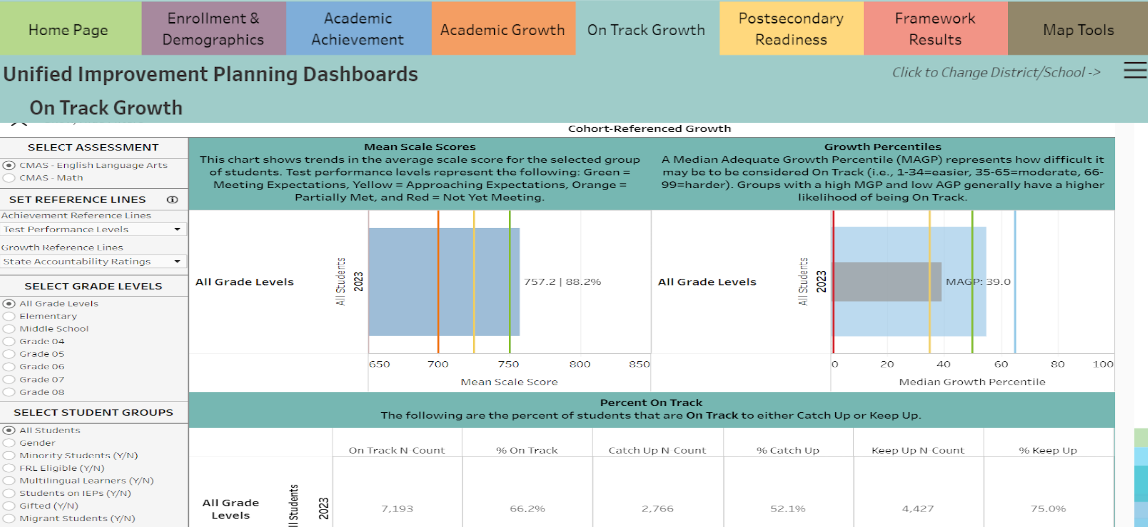 District & School Dashboard:
On Track Growth tab: visuals that display change in CMAS mean scale scores, growth percentiles, and percent of students on track over time. 


Data Explorer Tool (Public & Private Versions):
The data tab: displays summary data based on criteria the user selects.  This includes an option to display on track growth data.
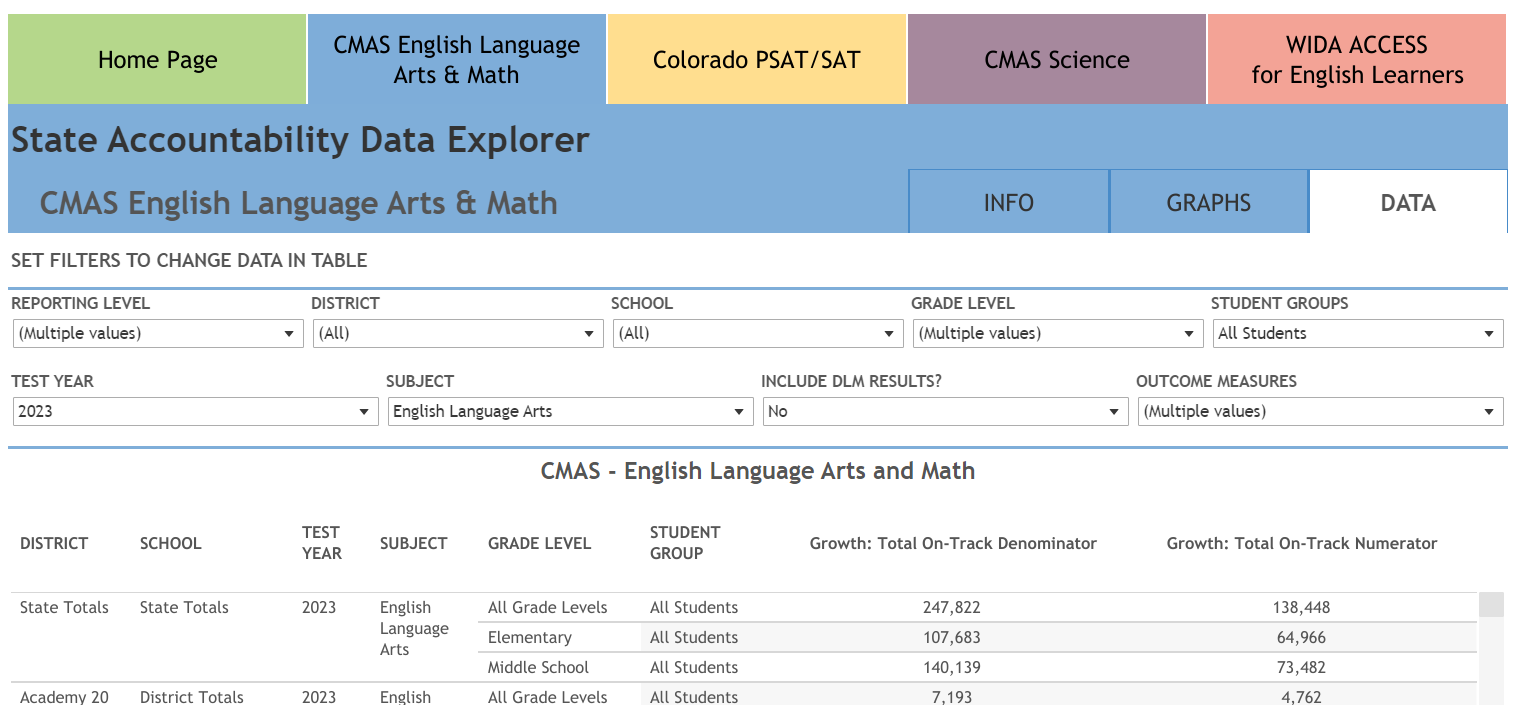 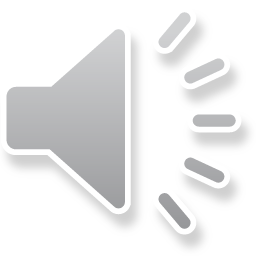 On Track Growth Webinar Series, Module 5 –  Visualization Tools & Data Files
[Speaker Notes: First, OTG data will be available in the district and school dashboard. Specifically, the dashboards will include an ontrack growth tab that displays outcome data, growth percentiles, and information related to the percent of student on track.  Also, the data explorer tool will include on track growth display options for the specific related CMAS assessments. 

On Track growth data will be available within both the public and private data explorer tools.  Also, the data will be made available in DISH.]
District & School Dashboards
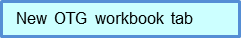 https://www.cde.state.co.us/district-school-dashboard
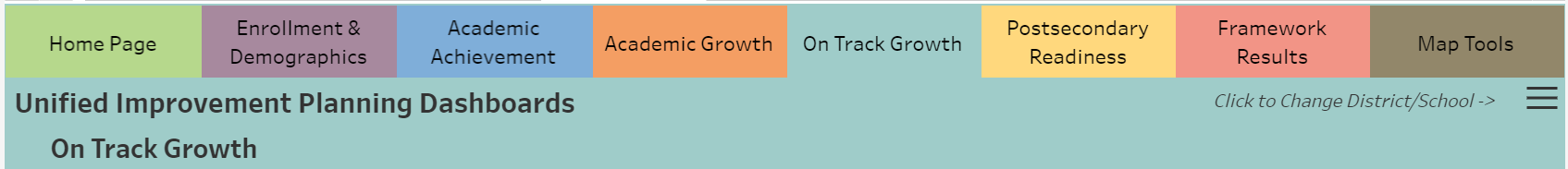 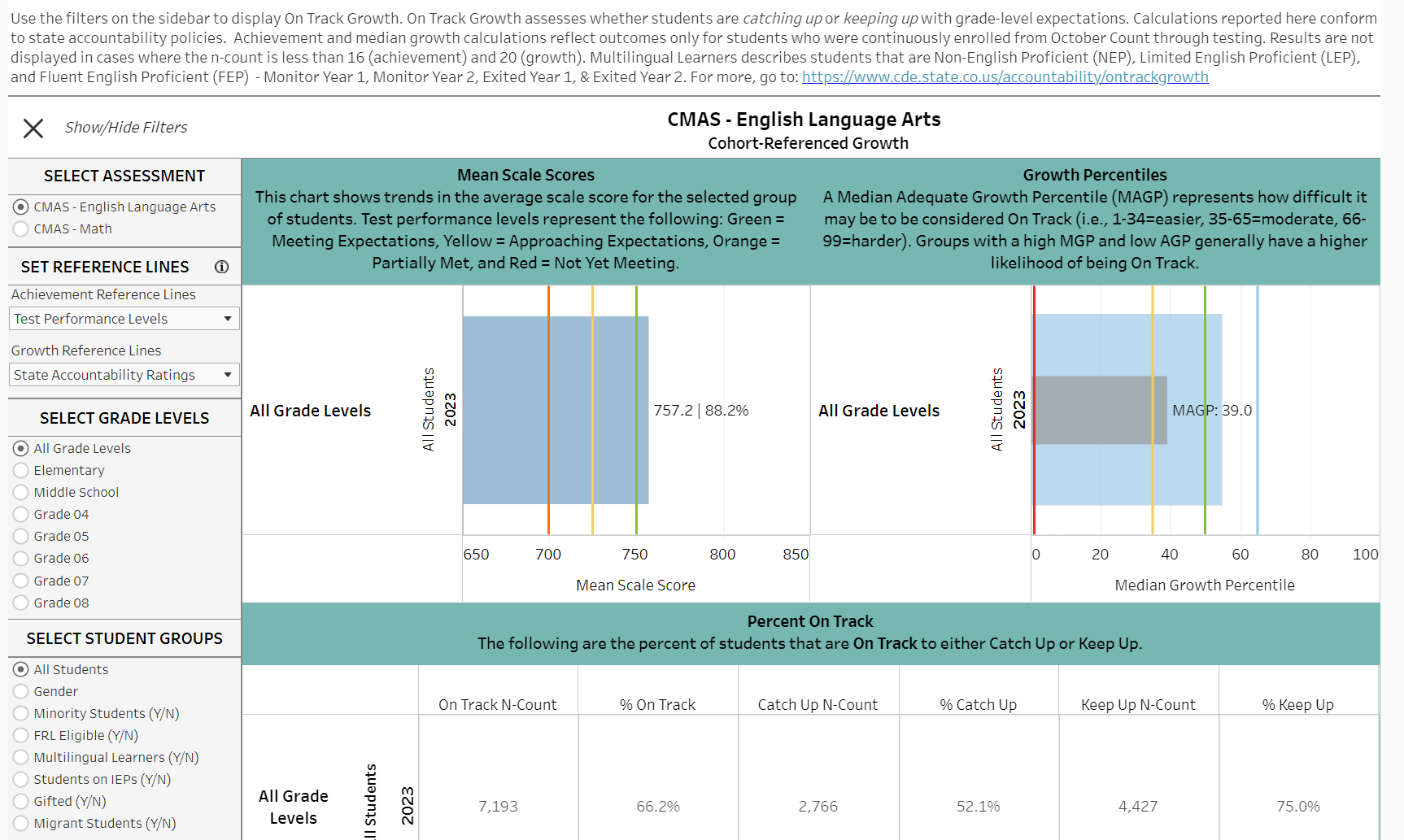 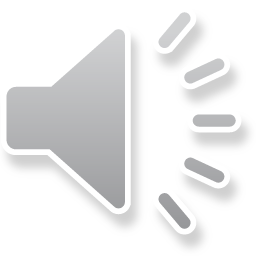 On Track Growth Webinar Series, Module 5 – OTG Reporting
[Speaker Notes: Taking a closer look at a dashboard, the visualization presented shows a screenshot of the new on track growth tab in the data dashboard tool.]
District & School Dashboards
Assessment, reference lines, grade levels, and student group selections are available here.
https://www.cde.state.co.us/district-school-dashboard
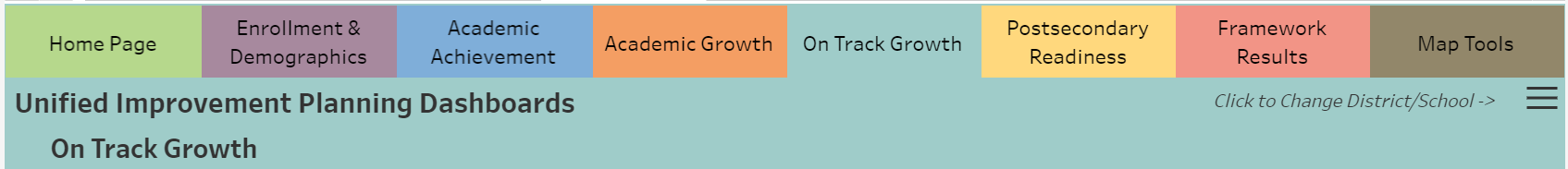 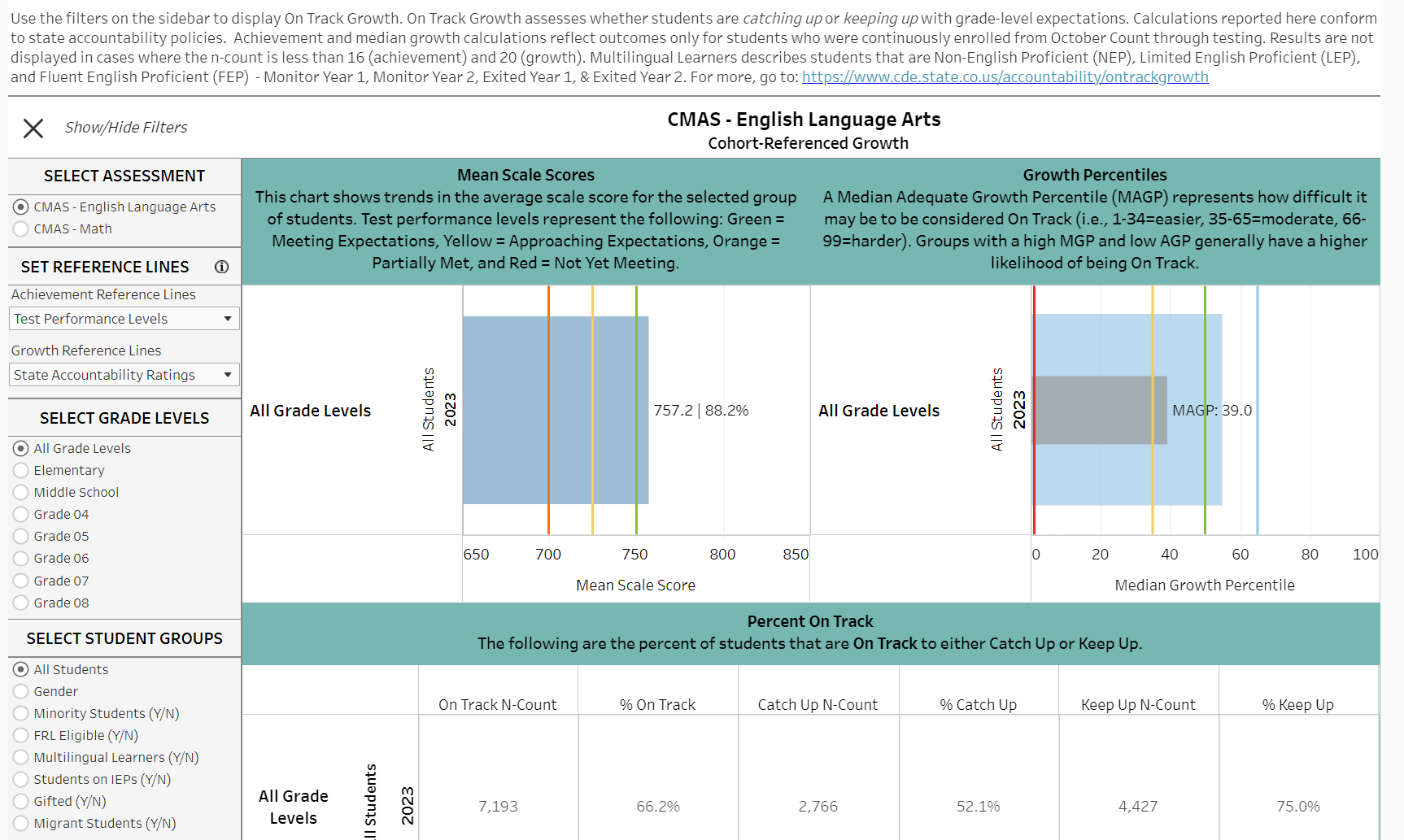 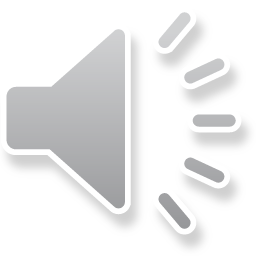 On Track Growth Webinar Series, Module 5 – OTG Reporting
[Speaker Notes: The on track tab includes selection options on the left hand side of the page.  At this location, assessment, reference lines, grade levels, and student groups selections may be made to display the summary data of interest..]
District & School Dashboards
https://www.cde.state.co.us/district-school-dashboard
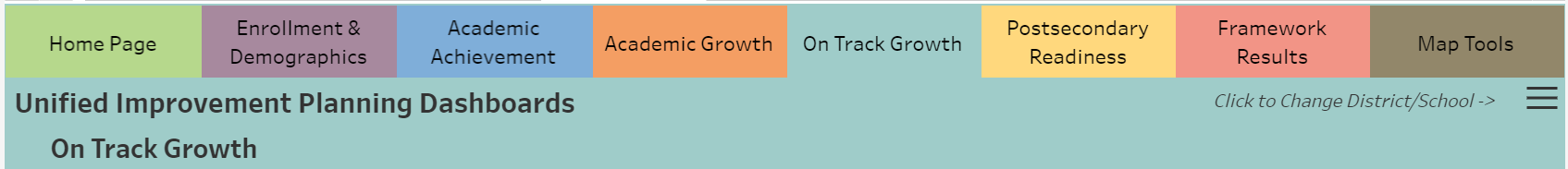 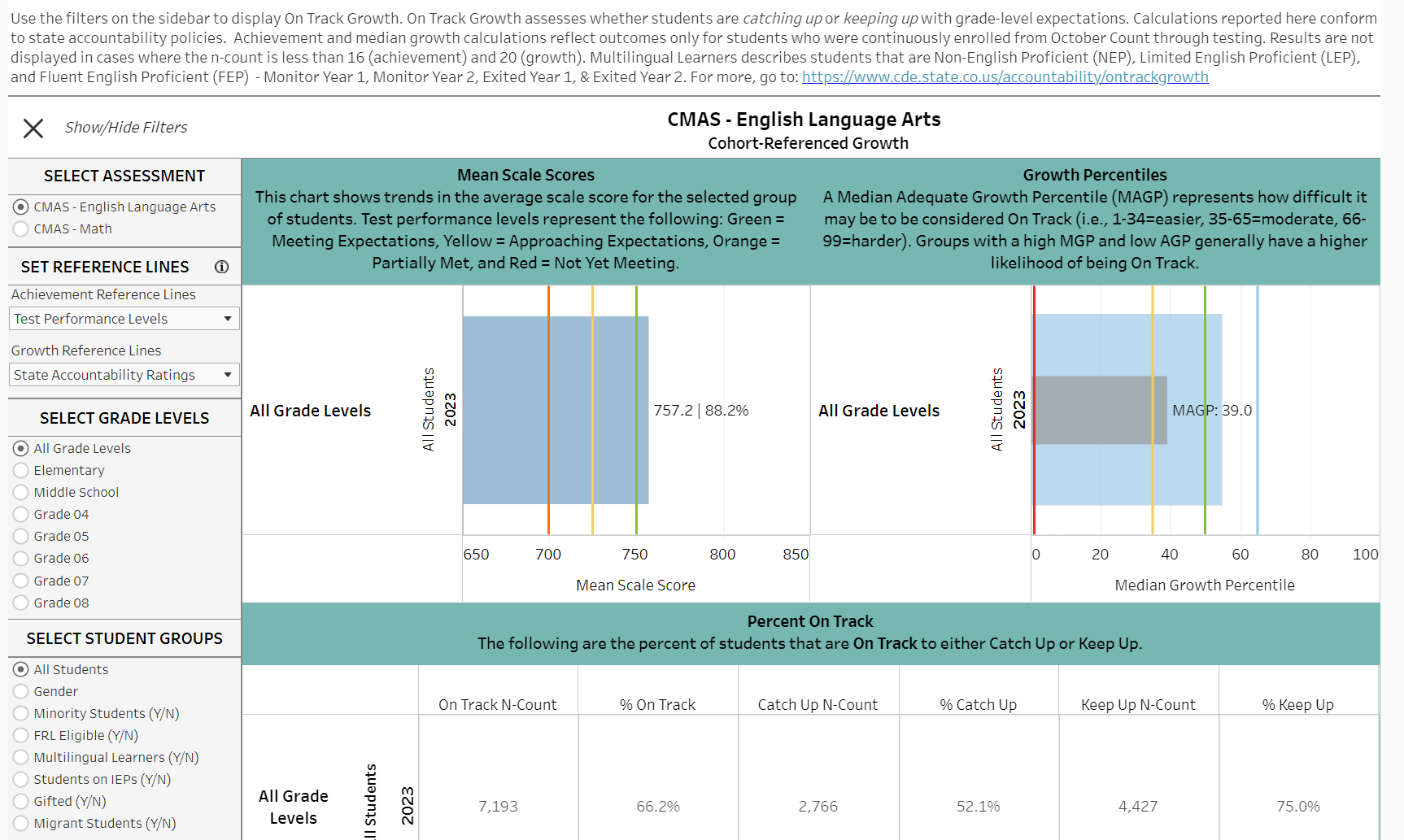 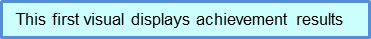 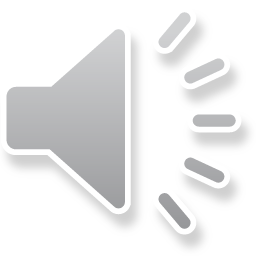 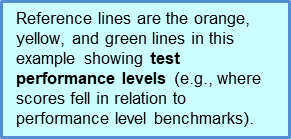 On Track Growth Webinar Series, Module 5 – OTG Reporting
[Speaker Notes: The first bar graph visual displays achievement results associated with the filtered selections.  This display includes mean scale score for the selected student groups along with participation rates.  In addition, reference lines show where test performance levels fall so one can determine the relationship between the overall aggregate score and the presented benchmark scores.]
District & School Dashboards
https://www.cde.state.co.us/district-school-dashboard
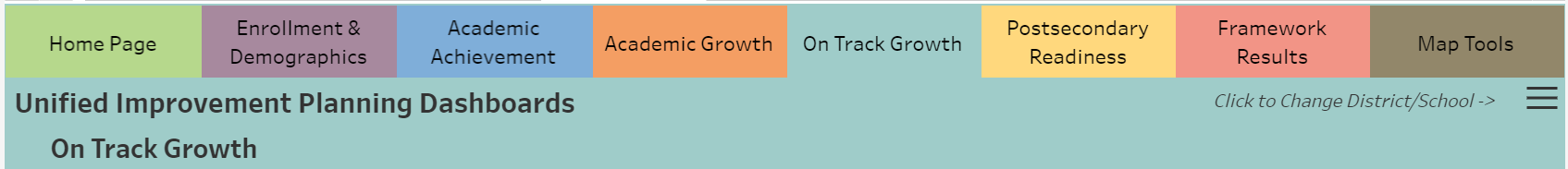 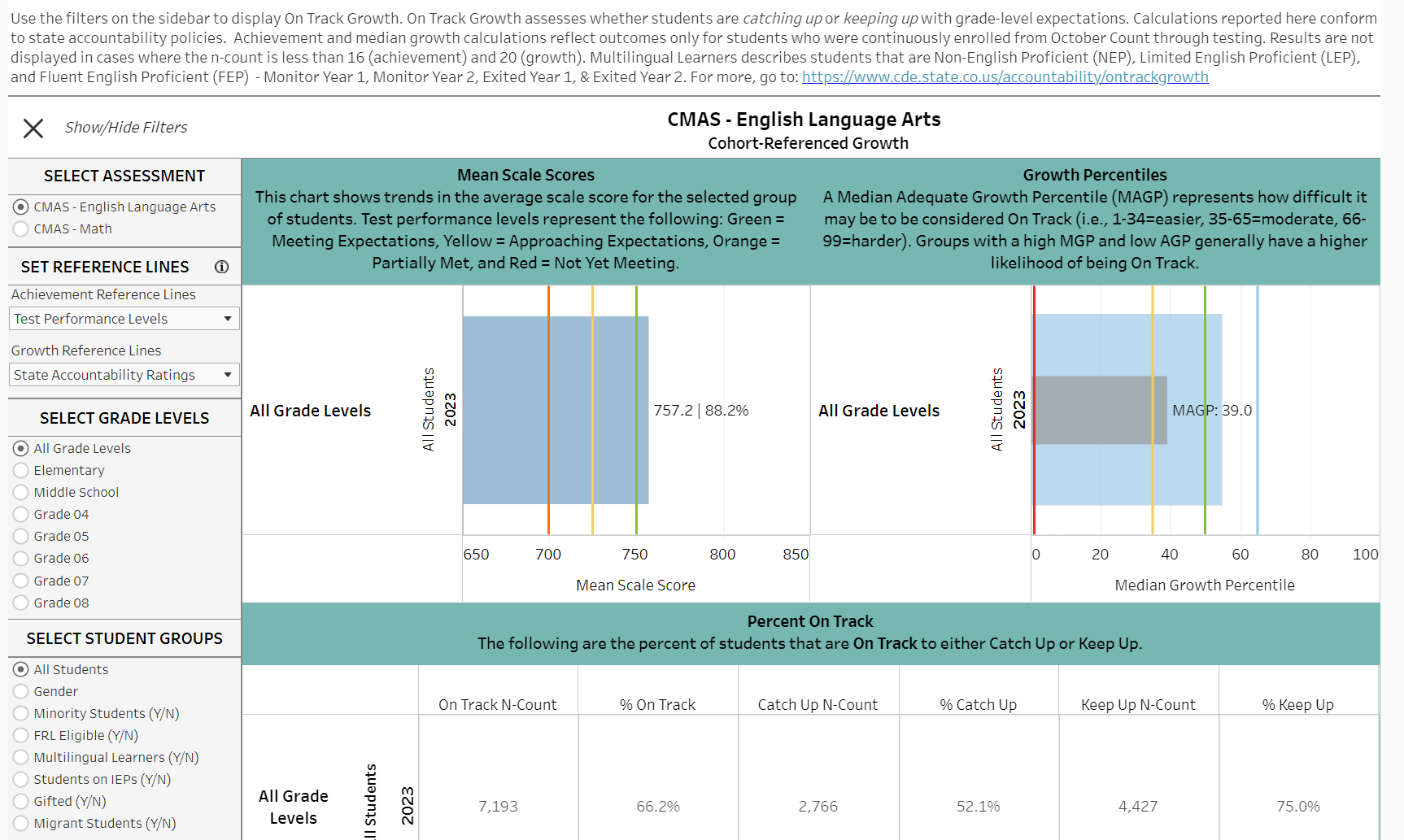 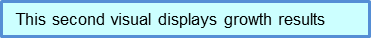 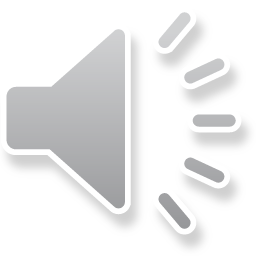 On Track Growth Webinar Series, Module 5 – OTG Reporting
[Speaker Notes: The second visual displays growth results that include the median growth percentile and the median adequate growth percentiles. The median adequate growth percentiles are represented by the gray bar while median growth percentiles are represented by the blue bar.  MAGPs are used to understand how difficult it might be for a group of students to be considered on track.  In this example, the MAGP shows a tendency of the identified students being considered on track because the MAGP is lower than the MGP.  If the MAGP were substantially higher than the MGP, that would indicate that this group of students is less likely to be on track.]
District & School Dashboards
https://www.cde.state.co.us/district-school-dashboard
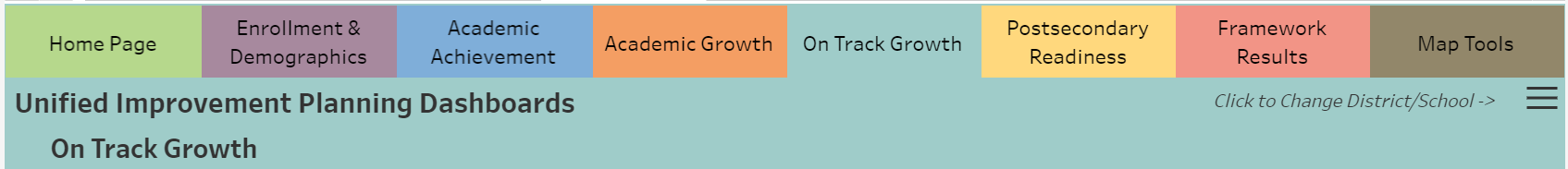 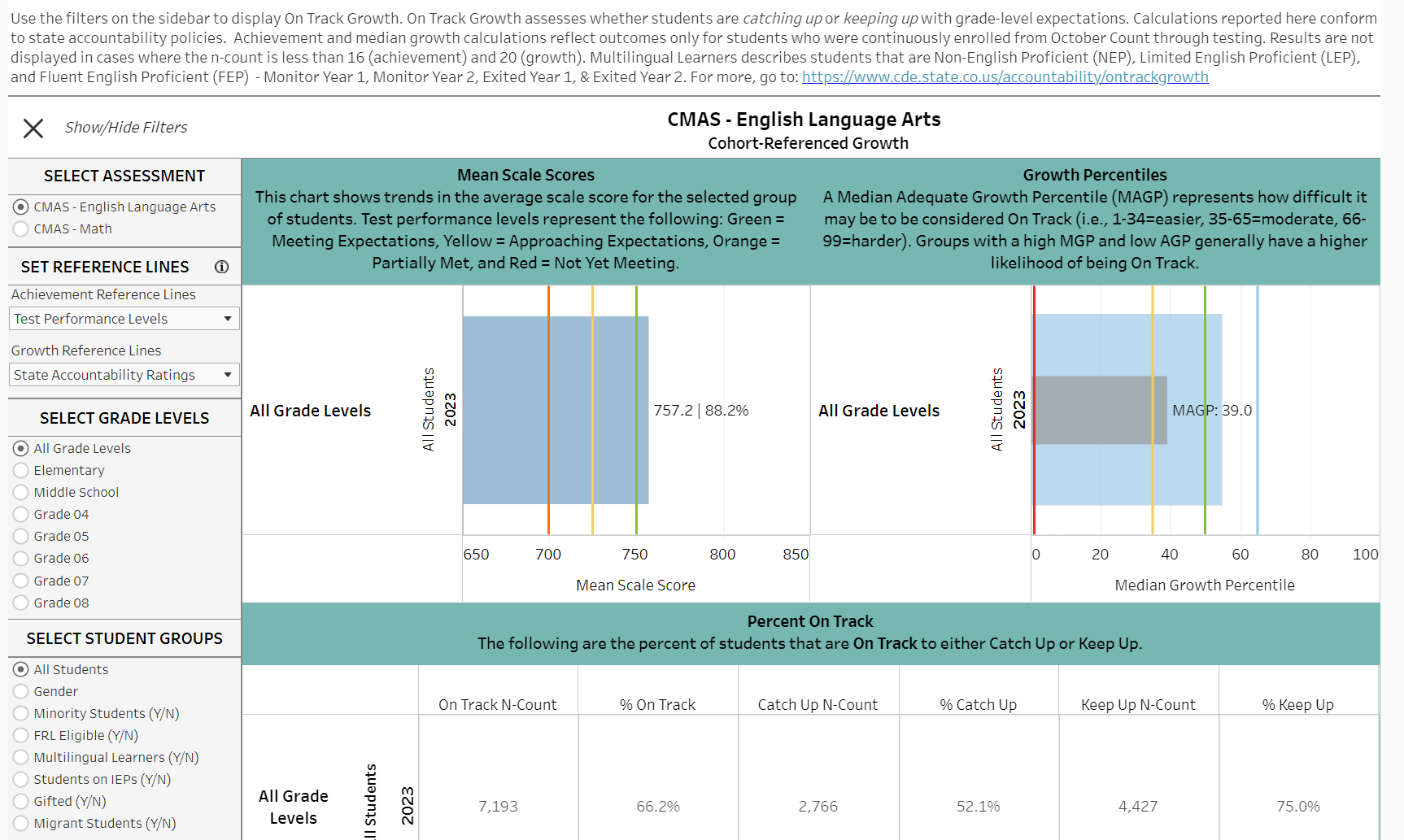 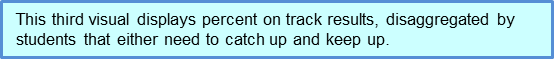 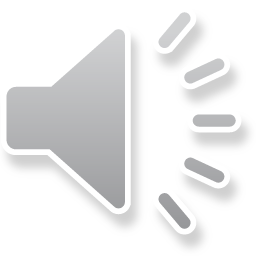 On Track Growth Webinar Series, Module 5 – OTG Reporting
[Speaker Notes: The final visual, the table at the bottom of the page, displays the percent of students that are on track along with the total number of students that is included in the percentage calculation for each group.  As displayed these results are disaggregated by student that either need to catch up or keep up.]
Data Explorer Tool
Selected Assessment
Data Explorer - Data Tab
https://www.cde.state.co.us/code/accountability-dataexplorertool
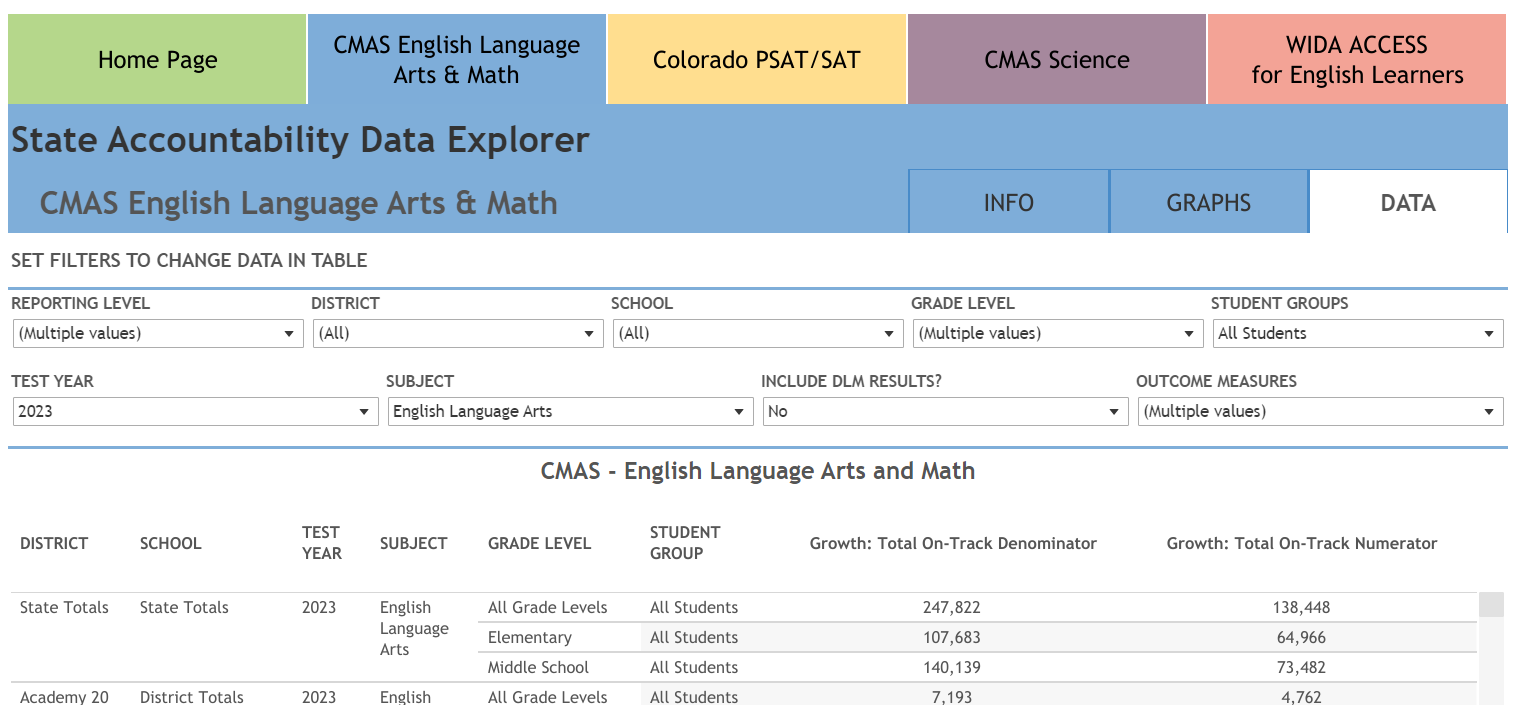 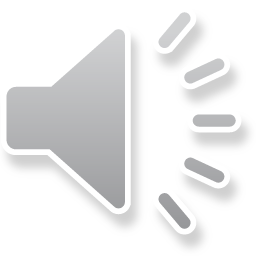 On Track Growth Webinar Series, Module 5 –  Visualization Tools & Data Files
[Speaker Notes: Our second tool, the data explorer tool provides both achievement and growth data for districts and schools by the selected assessment of interest.  This view can be found in the data tab as indicated in the screen shot.]
Data Explorer Tool
Data Filters
https://www.cde.state.co.us/code/accountability-dataexplorertool
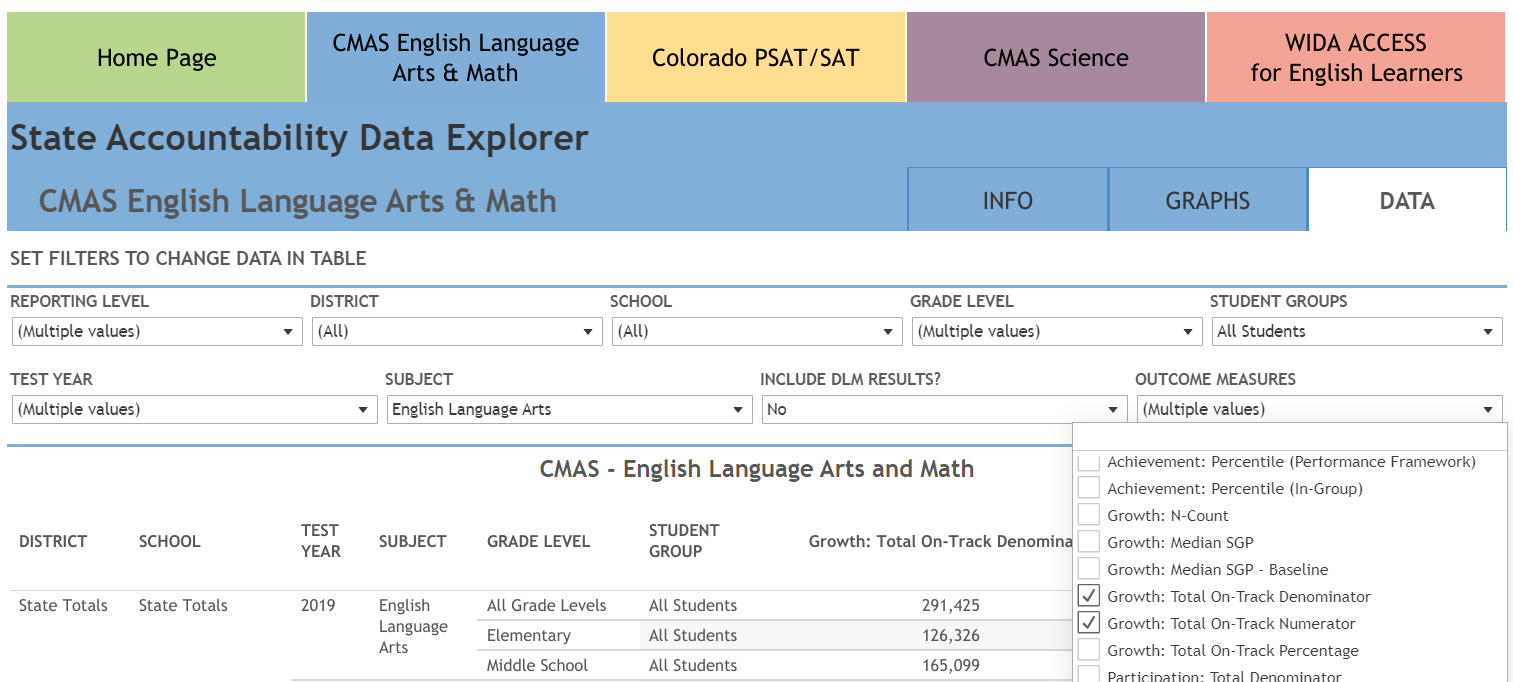 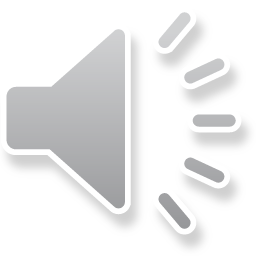 On Track Growth Webinar Series, Module 5 –  Visualization Tools & Data Files
[Speaker Notes: Once in the data tab, a large number of filters are available that will allow the user to select specific data of interest.  This includes the presentation of aggregate results at the state, district or even school level.  Specific grade levels may be selected along with years of interest.  Also, data can be disaggregated by student groups such as gender, FRL, ethnicity, and IEP status. Lastly outcome measures of interest can be selected which include on track growth results.]
Data Explorer Tool
Summary Data Results
https://www.cde.state.co.us/code/accountability-dataexplorertool
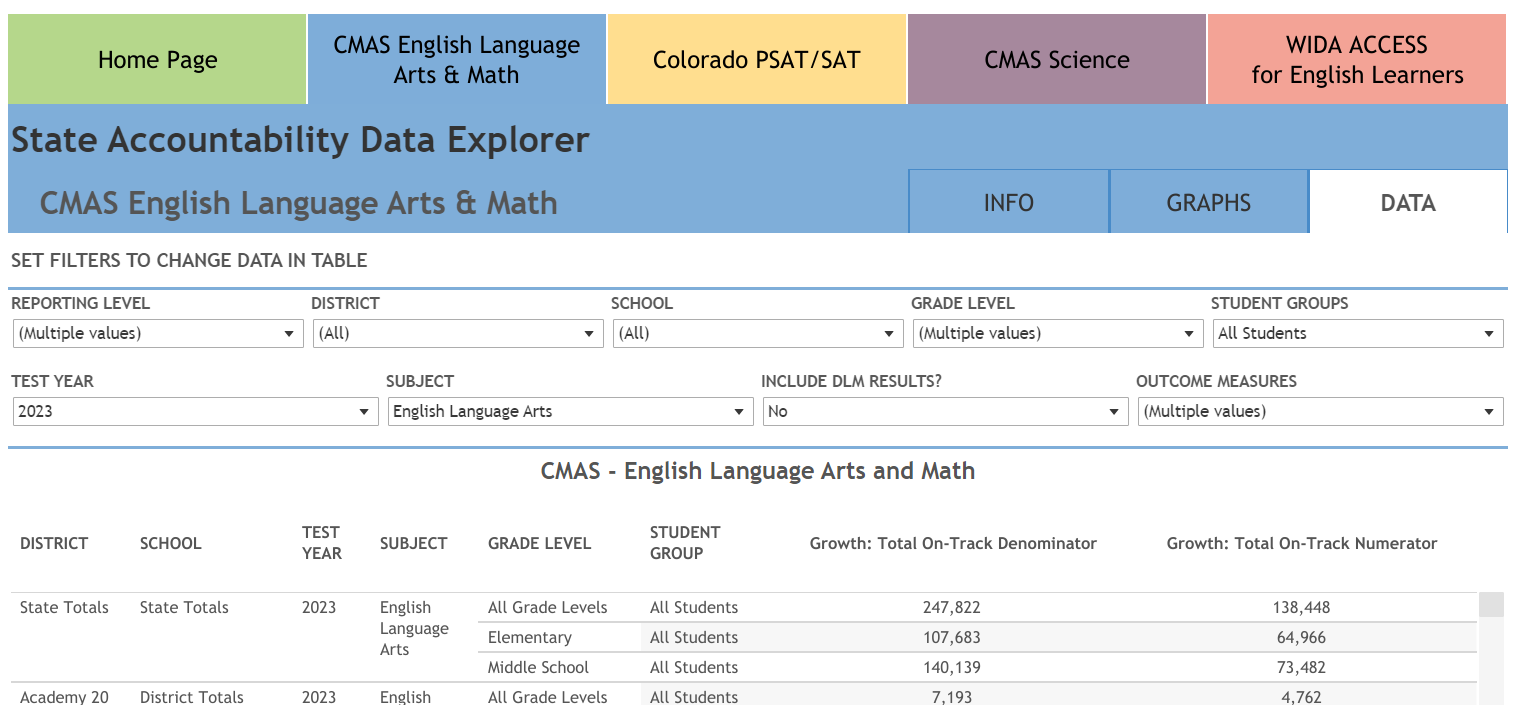 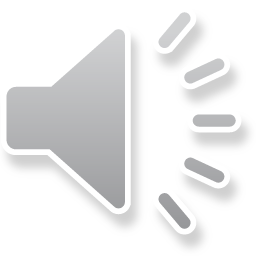 On Track Growth Webinar Series, Module 5 – OTG Reporting
[Speaker Notes: Once the filters of interest have been selected, the summary results will be displayed at the bottom of the screen.  These results can then be saved for future reference by clicking on the available options located at the very bottom of the selected table that are not visible in this screenshot.]
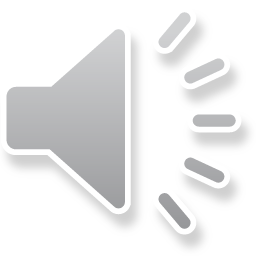 OTG in Student Data Files
[Speaker Notes: Next, we would like to briefly discuss the student data files that are shared annually that include on track growth data.]
OTG in Student Data Files
On track growth data, when available, is included in the student level data growth files that are released annually by CDE. This data is accessible to district assigned accountability contacts.

The data files are student level detail files that include current student growth percentiles, on track growth targets, and related assessment data. 

The files may be uploaded to local student information systems and/or used as a stand alone resource for planning purposes.
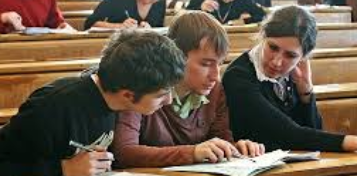 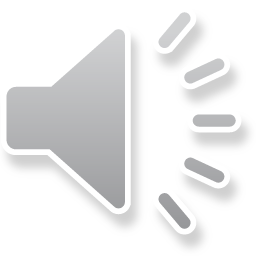 On Track Growth Webinar Series, Module 5 –  Visualization Tools & Data Files
[Speaker Notes: On track growth data, when available, is included in the student level data growth files that are released annually by CDE to district accountability contacts via the secured file sharing platform, syncplicity.  The data files are student level files that include current student growth percentiles, on track growth targets, and related assessment data. The files may be uploaded for use in local student information systems and/or may be used as a stand alone resource for planning purposes.]
OTG in Student Detail Files
Field Names:
Student Level Data Files
Purpose: Districts can review and analyze data at the student level
Audience: District and School Administrators
Considerations: 
Includes elementary and middle school data only
Informational only
Reported for all students in the district with valid scores
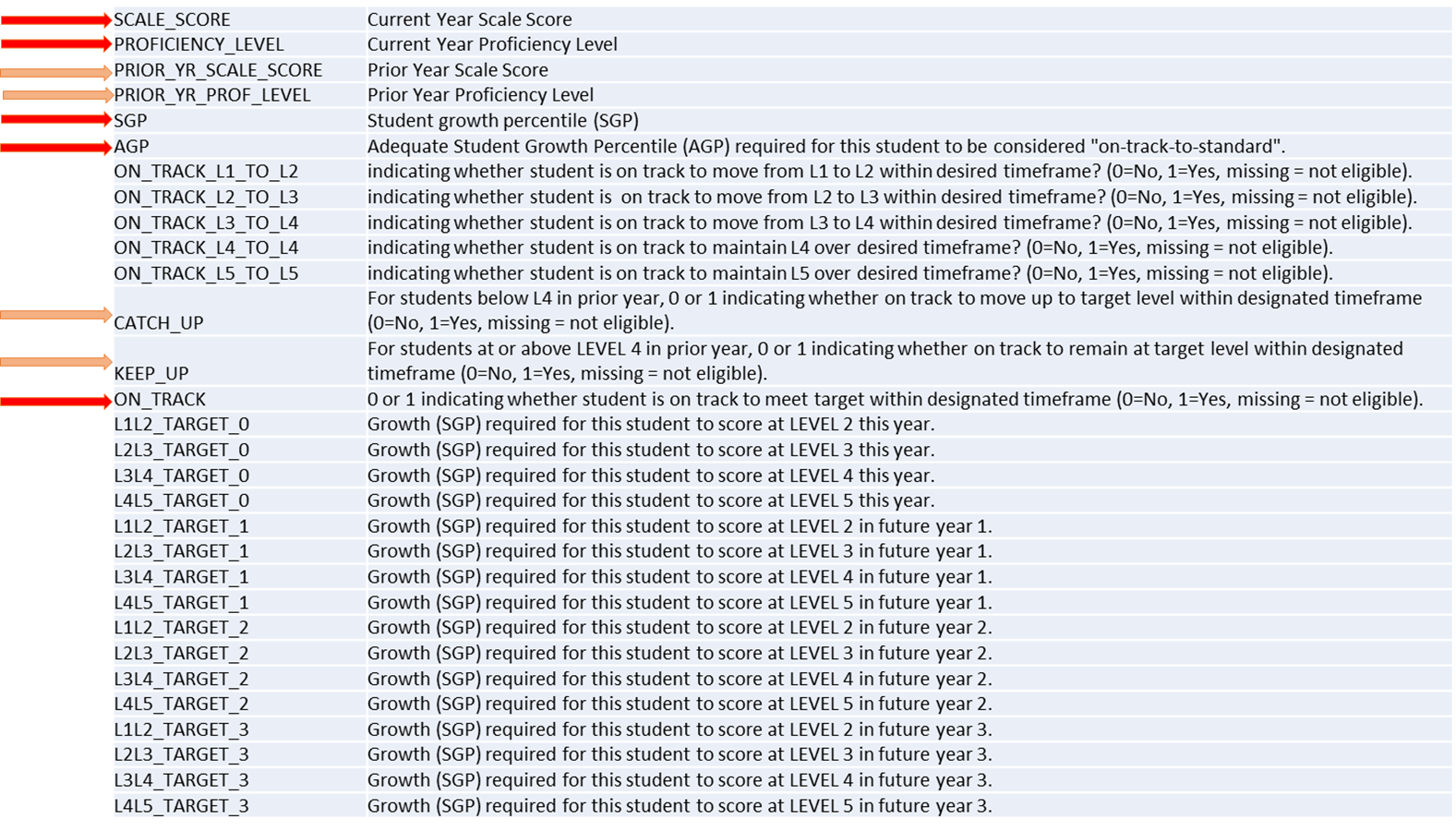 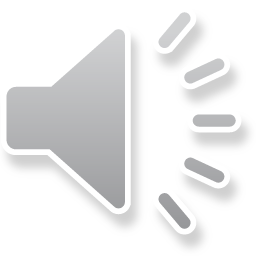 On Track Growth Webinar Series, Module 5 –  Visualization Tools & Data Files
[Speaker Notes: The purpose of the files is to allow districts to review and analyze their growth data, including OTG data, at the student level.  It should be recognized that the 2024 data release will only include OTG data for elementary and middle school levels.  The data should be considered informational only and includes records for all students in the district with valid scores.  The related field names are displayed on the right side of the screen.  The annual data release includes a detail file that defines each of the data elements that are included in the file. We recommend that you review that file when considering the use of the OTG data.]
Using Growth Student Detail Files
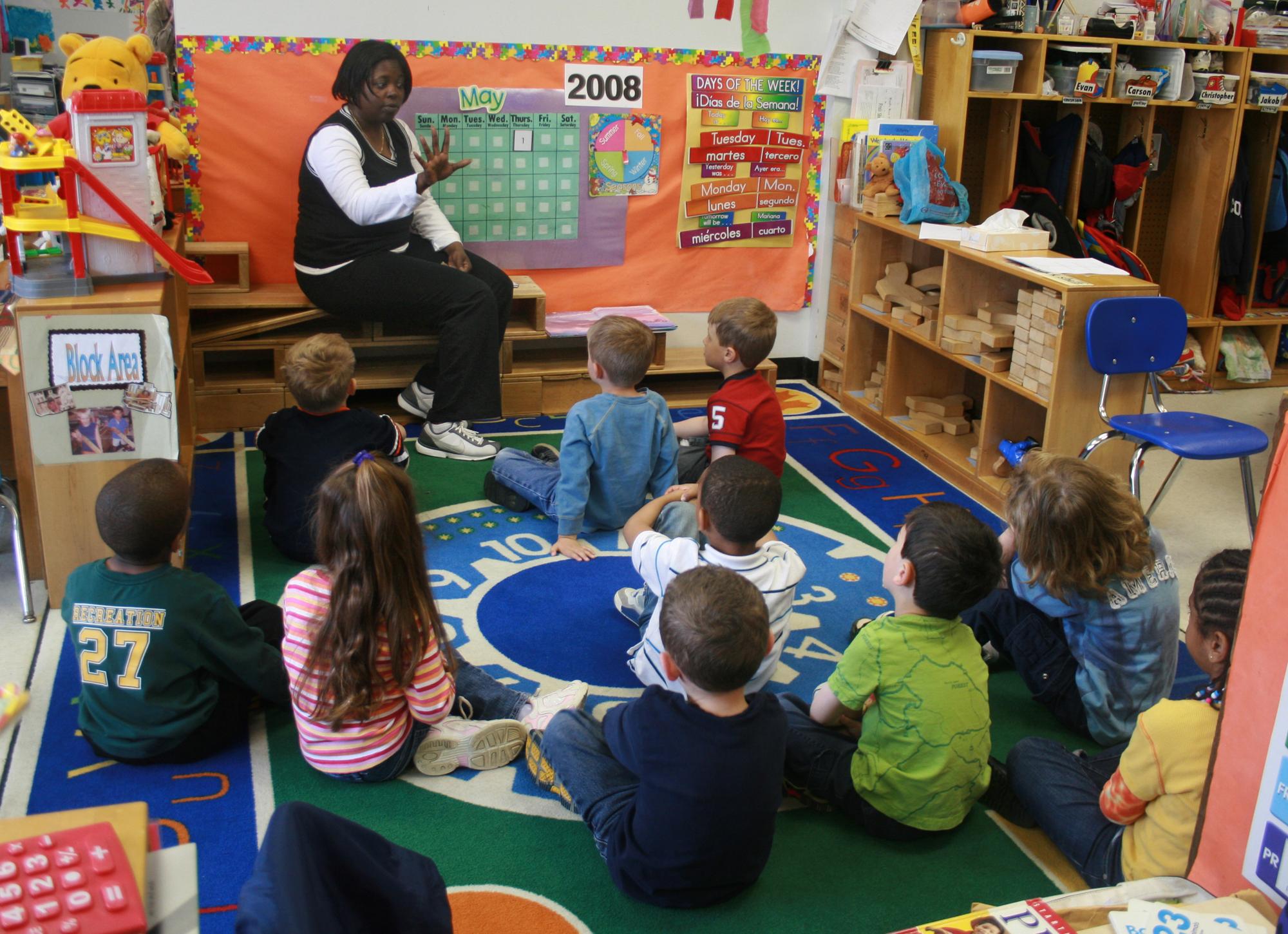 Student level data files may be used to inform school improvement planning and classroom practices.

Data included in the provided files may be used to calculate median growth percentiles, median adequate growth percentiles, and on track growth targets.

Calculation methodology is detailed within the calculation guidebook that is shared online with the webinar resources..
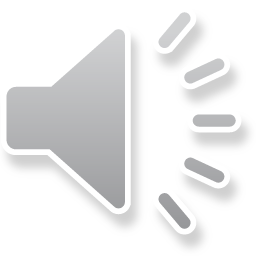 On Track Growth Webinar Series, Module 5 –  Visualization Tools & Data Files
[Speaker Notes: The use of student data files may help to inform both school and classroom improvement.  The files allow for the calculation of median growth percentiles, median adequate growth percentiles, and on track growth targets.  The calculation methodology is detailed within the calculation guidebook that is shared online with the webinar resources.]
Summary of Key Points
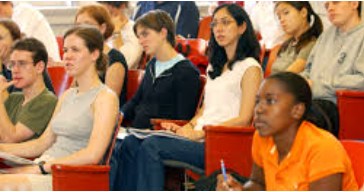 The Data Explorer & District/School Dashboards provide publicly available summary data regarding on track growth.

Data files are provided annually to school districts that include student level growth data that includes  on track growth.

In the future, individual student growth reports will be produced that include on track growth information.
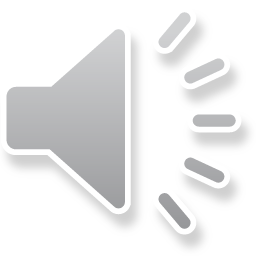 On Track Growth Webinar Series, Module 5 –  Visualization Tools & Data Files
[Speaker Notes: This module highlights the availability of on track growth data in both the visualization tools and annually released student data files.  The Data Explorer & District/School Dashboards provide publicly available summary data regarding on track growth. Data files are provided annually to school districts that include student level growth data that includes on track growth. In the future, individual student growth reports will also be produced that include on track growth information.]
Coming Next
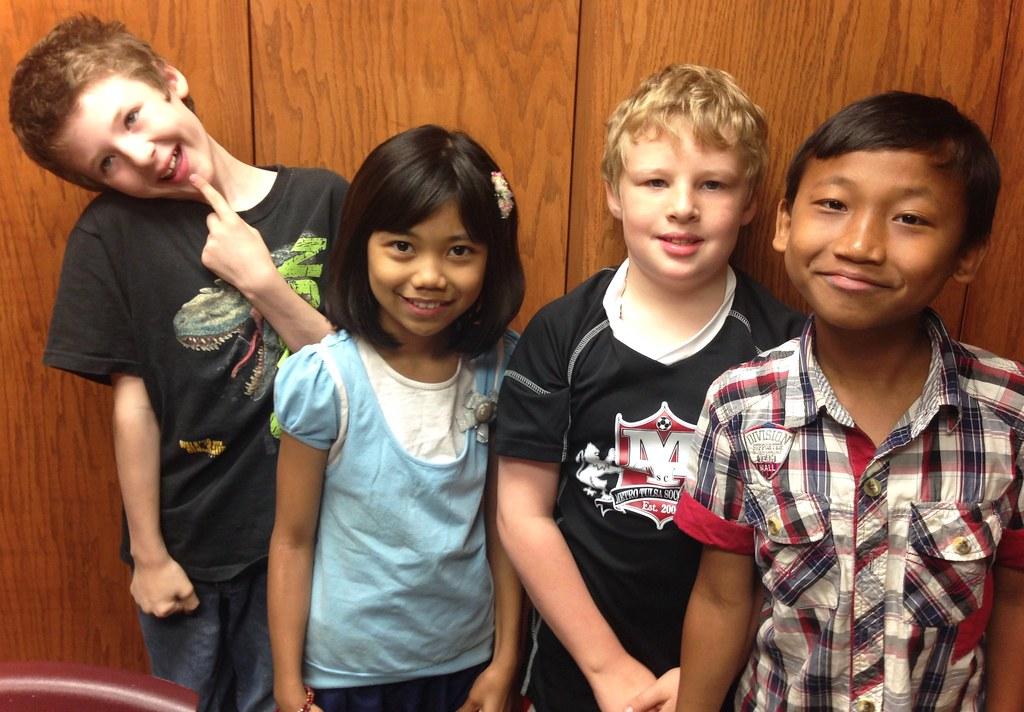 The sixth webinar module will focus on the use of on track growth data. This includes:
Provide a brief overview of on-track growth
Consider on track growth within the context of continuous improvement
Identify ways to use on track growth for target setting
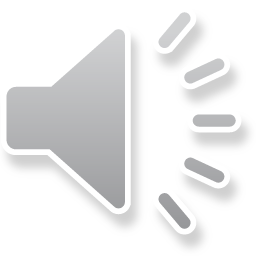 On Track Growth Webinar Series, Module 5 –  Visualization Tools & Data Files
[Speaker Notes: The sixth webinar module in this series will focus on the use of on track growth results for continuous improvement.  It will provide a brief overview of OTG, consider the role of OTG within a continuous improvement process, and identify ways to use OTG as part of a target setting process.]
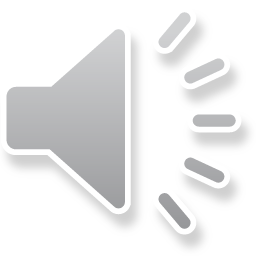 Thank you for attending this webinar!
Email any questions to uiphelp@cde.state.co.us
[Speaker Notes: Thank you for attending this webinar.  Please feel free to email questions about on track growth or this webinar series to uiphelp@cde.state.co.us.]